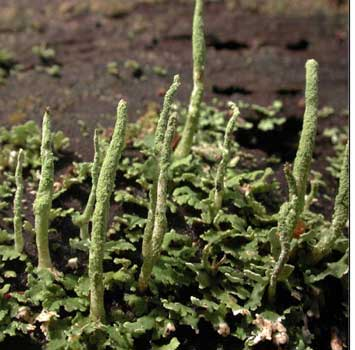 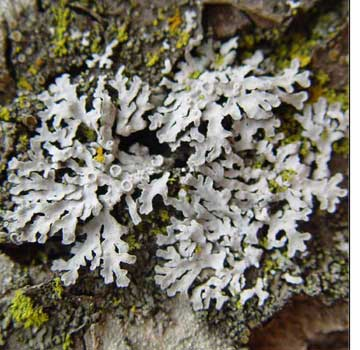 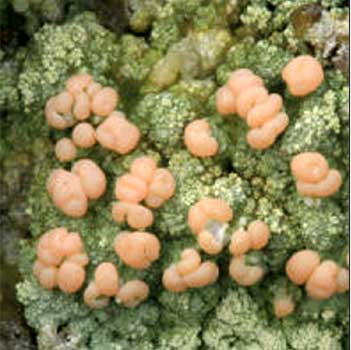 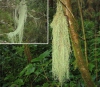 Теме урока:
Лишайники
Вопрос:
Почему лишайники существуют во всех природных зонах?
Лихенология (лат. lichen — лишайник)— наука о лишайниках
Типы слоевищ
Н – накипные                            лишайники
Л - листовые
К – кустистые
Лишайники -
группа симбиотических организмов, в теле которых сочетаются два компонента: водоросль и гриб
Строение лишайника
Тип питания –автогетеротрофы
Лишайники размножаются
__бесполое________                ____________
Какой тип размножения ?
Значение лишайников:
Для человека                                      в природе
Индикатора загрязнения среды
При слабом загрязнении исчезают кустистые лишайники.
При среднем загрязнении исчезают листовые лишайники.
При сильном загрязнении исчезают накипные лишайники
Почему лишайники существуют во всех природных зонах?
1.

2.

3.
Правильные ответы:
1) –   2)+    3)+   4)+    5)+   6) +
Если нет ошибок – «5»
  Если 1 ошибка – «4»
  Если 2 ошибки – «3»
   Если 3  и более ошибки – необходимо еще         
                                              раз изучить материал
Сегодня на уроке:
Я узнал …
Я научился …
Мне понравилось …
Я бы хотел …
Новые знания мне пригодятся …
Помните, природа, в отличие от человека, ничего не создает зря. Берегите ее!
Домашнее задание:
Задание для всех: стр.32-36 (прочитать)
«3» -вопросы на стр.36.
Дополнительное:     презентация по теме       
                                               «Лишайники»
Спасибо за урок!